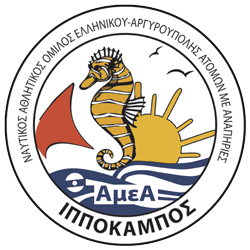 ΙΠΠΟΚΑΜΠΟΣ ΑΜΕΑ
ΕΛΕΝΑ ΚΑΛΛΙΛΑ
ΤεχνικΗ ΔιευθΥντρια- Καθ. ΠροσαρμοσμΕνης ΦυσικΗς ΑγωγΗς  - ΔασκΑλα ΧορΟΥ- Clinical Pilates- ΠροπονΗτρια Paradance, Boccia & Paracycling
βιογραφικο
Τεχνική Διευθύντρια-Καθηγήτρια Προσαρμοσμένης Φυσικής Αγωγής-Δασκάλα Χορού- Clinical Pilates-Προπονήτρια Paradance, Boccia & Paracycling.

Πτυχιούχος ΤΕΦΑΑ Αθηνών, ειδικότητες Προσαρμοσμένη Κινητική Αγωγή και Κολύμβηση 2007-2013
Μεταπτυχιακό Προσαρμοσμένης Φυσικής Αγωγής KU Leuven & University of Limerick 2014-2016
Επαγγελματικό δίπλωμα Latin- International Dance Teachers' Association (IDTA) και Associate (Bronze) American Style Ballroom και Latin πτυχία από την Oμοσπονδία χορού Ελλάδος (ΕΧΟΕ) 2014
Μέλος της Unesco 2021
Έρευνα και πρακτική άσκηση για χορό σε άτομα με αναπηρία στο Λίμερικ και στη Βιέννη 2015-2016
14ετη επαγγελματική εμπειρία σε συλλόγους, ιδρύματα, σχολεία για άτομα με αναπηρία.

Επικοινωνία:
     elenakallila@gmail.com & info.hippocampusamea.gr@gmail.com
     Elena Kallila Page & Ιππόκαμπος ΑμεΑ
     elenakallila  & Ιππόκαμπος ΑμεΑ
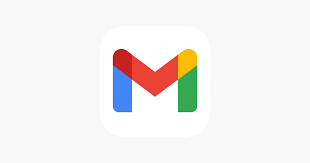 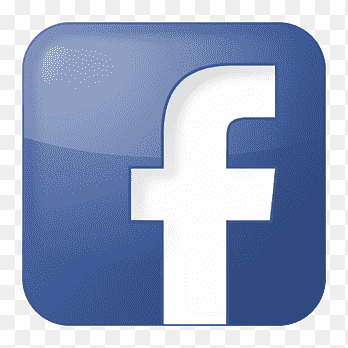 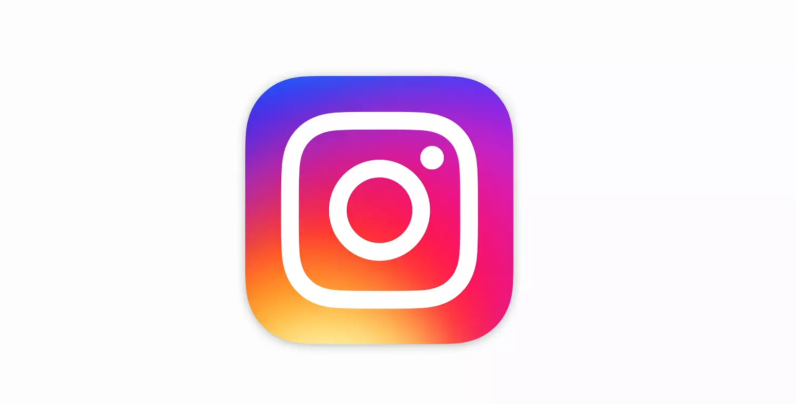 ΑΘΛΗΤΙΚΕΣ ΔΡΑΣΤΗΡΙΟΤΗΤΕΣ
ΚΟΛΥΜΒΗΣΗ
PARADANCE
ΠΟΔΗΛΑΣΙΑ
ΜΠΟΤΣΙΑ
CLINICAL PILATES/ΘΕΡΑΠΕΥΤΙΚΗ ΑΣΚΗΣΗ
ΞΙΦΑΣΚΙΑ, ΣΤΙΒΟΣ, ΠΙΝΚ ΠΟΝΓΚ, ΤΑE KWON DO
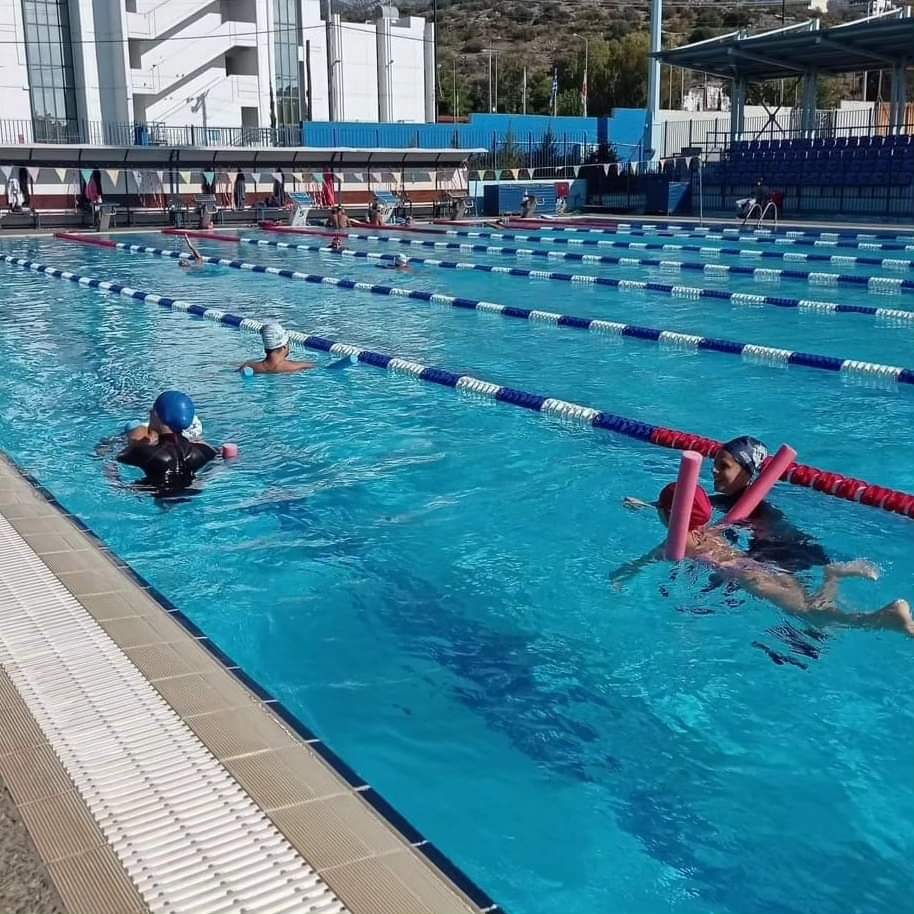 ΚΟΛΥΜΒΗΣΗ
ΑΓΩΝΙΣΤΙΚΟ ΤΜΗΜΑ 2h
ΜΙΚΤΟ ΟΜΑΔΙΚΟ ΤΜΗΜΑ 1h
ΑΤΟΜΙΚΑ ΜΑΘΗΜΑΤΑ 30’
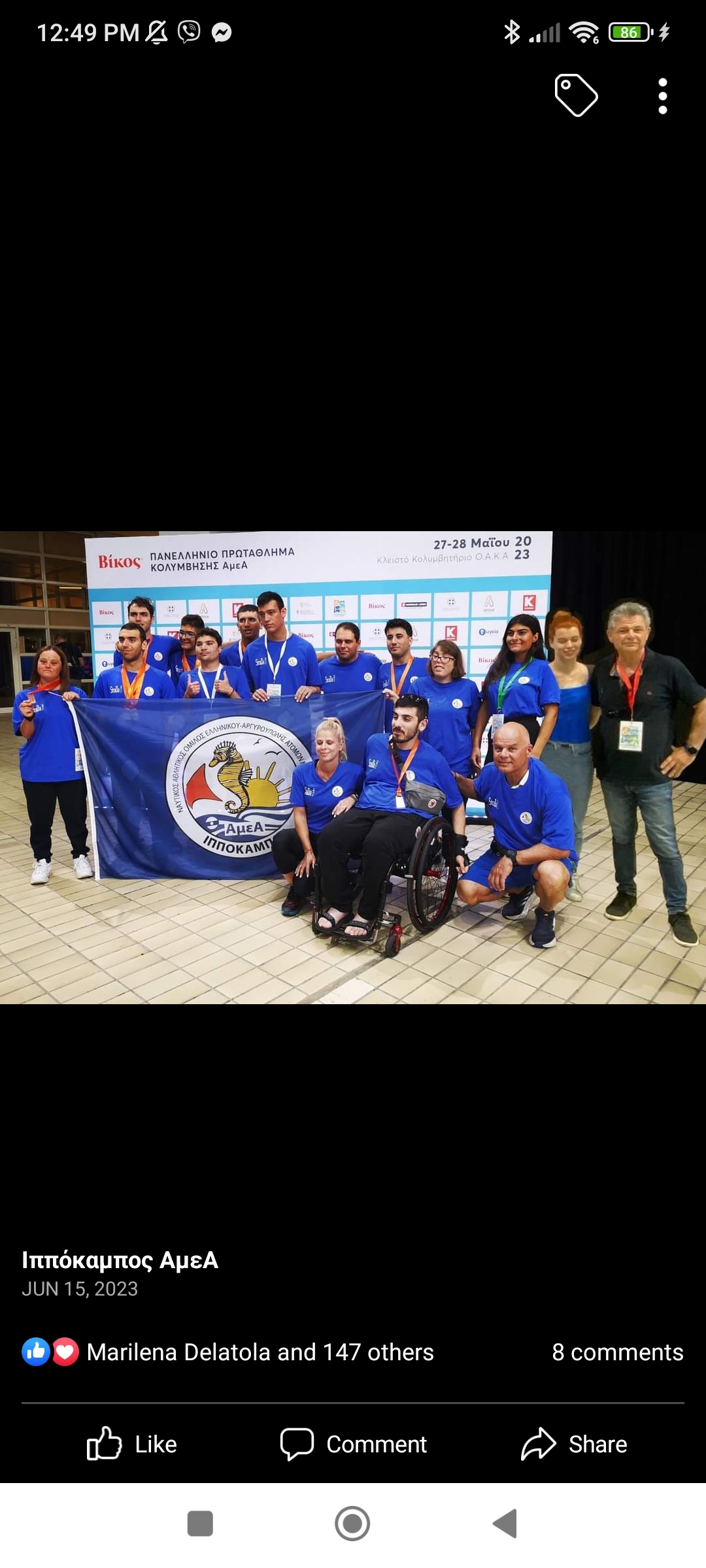 PARADANCE SPORT
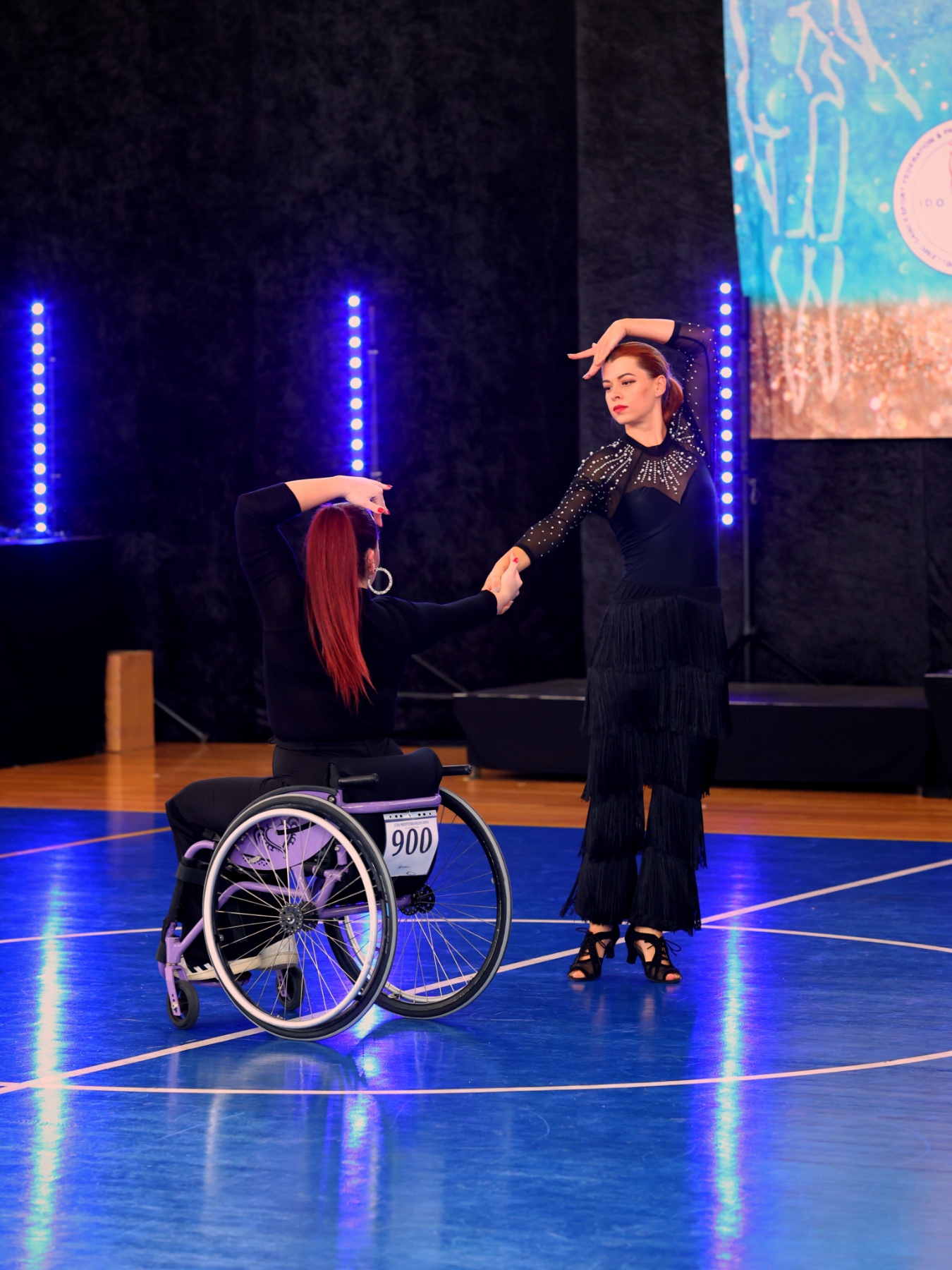 ΑΓΩΝΙΣΤΙΚΟΣ ΧΟΡΟΣ ΜΕ ΑΜΑΞΙΔΙΟ
ΑΤΟΜΙΚΑ ΜΑΘΗΜΑΤΑ
ΑΓΩΝΙΣΤΙΚΟ ΟΜΑΔΙΚΟ ΤΜΗΜΑ

ΚΑΤΗΓΟΡΙΕΣ
COMBI, SOLO, DUO
LATIN, BALLROOM & FREESTYLE
C1, C2 & POWER WHEELCHAIR
ποδηλασια
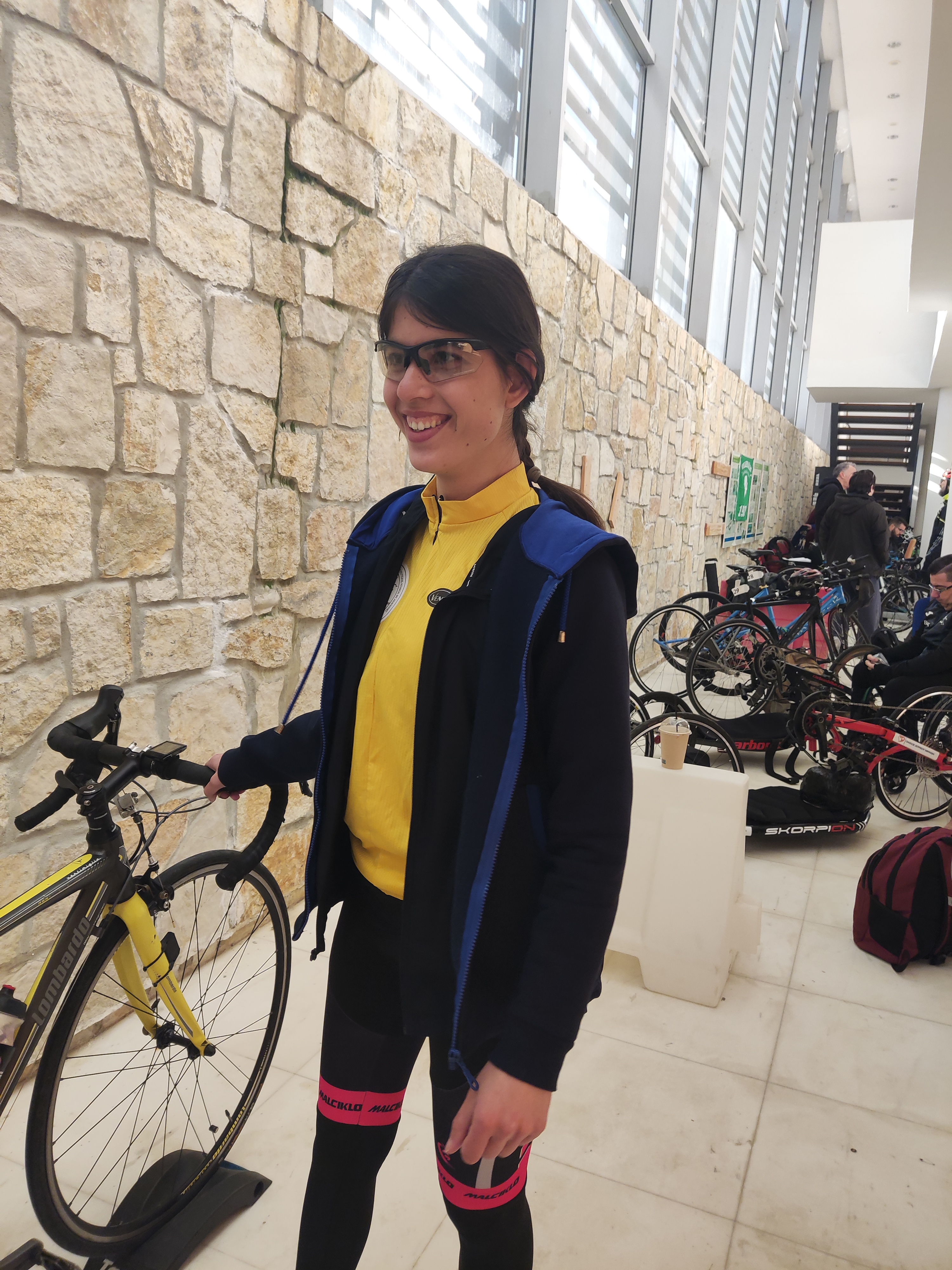 ΟΜΑΔΙΚΟ ΑΓΩΝΙΣΤΙΚΟ ΤΜΗΜΑ
ΠΟΔΗΛΑΣΙΑ ΔΡΟΜΟΥ 
ΑΝΤΟΧΗ & ΑΤΟΜΙΚΗ ΧΡΟΝΟΜΕΤΡΗΣΗ
ΠΟΔΗΛΑΤΗΣ
ΓΥΜΝΑΣΤΙΚΗ
ΜΠΟΤΣΙΑ/ BOCCIA
OMAΔΙΚΟ ΜΙΚΤΟ ΤΜΗΜΑ 1h
ΚΑΤΗΓΟΡΙΕΣ
BC1, BC2, BC3, BC4
ΑΤΟΜΙΚΟ, ΖΕΥΓΑΡΙ, ΟΜΑΔΙΚΟ
AΓΩΝΙΣΤΙΚΟΣ ΚΑΙ ΨΥΧΑΓΩΓΙΚΟΣ ΣΤΟΧΟΣ
CLINICAL PILATES/ΘΕΡΑΠΕΥΤΙΚΗ ΑΣΚΗΣΗ
ΟΜΑΔΙΚΟ ΤΜΗΜΑ 1h

ΑΣΚΗΣΕΙΣ ΣΕ ΣΤΡΩΜΑ ΣΕ ΟΛΕΣ ΤΙΣ ΘΕΣΕΙΣ
ΑΣΚΗΣΕΙΣ ΜΕ ΕΞΟΠΛΙΣΜΟ
ΑΣΚΗΣΕΙΣ ΟΡΘΟΣΩΜΙΑΣ
ΣΩΜΑΤΟΓΝΩΣΙΑ
ΕΝΔΥΝΑΜΩΣΗ, ΕΥΛΥΓΥΣΙΑ, ΙΣΟΡΡΟΠΙΑ
ΞΙΦΑΣΚΙΑ, ΣΤΙΒΟΣ, ΠΙΝΚ ΠΟΝΓΚ & ΤΑE KWON DO
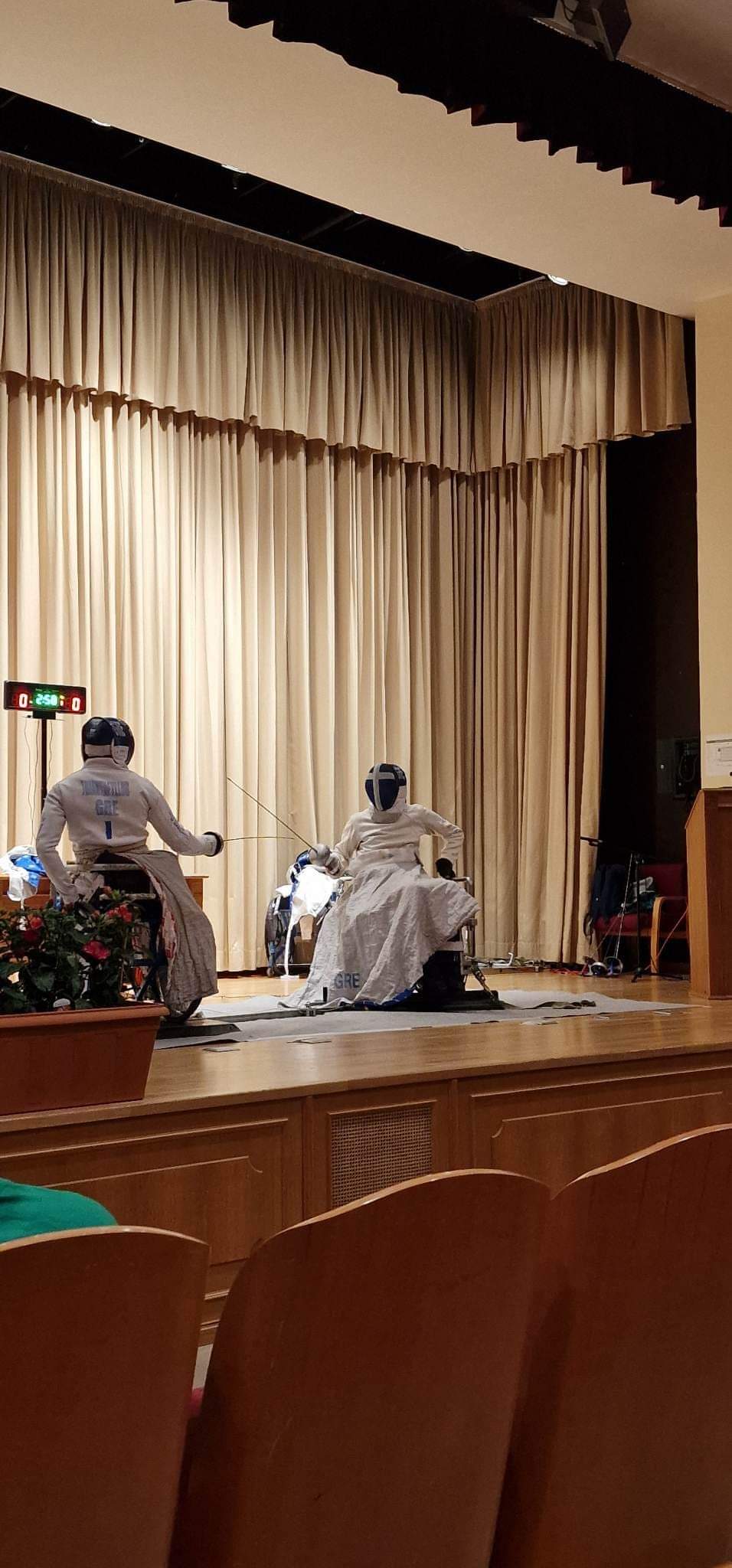 ΠΟΛΙΤΙΣΤΙΚΕΣ ΔΡΑΣΤΗΡΙΟΤΗΤΕΣ
ΧΟΡΟΣ
ΘΕΑΤΡΟ
ΤΡΑΓΟΥΔΙ
ΑΡΜΟΝΙΟ
ΛΟΙΠΕΣ ΔΡΑΣΤΗΡΙΟΤΗΤΕΣ (ΚΟΙΝΩΝΙΚΟΠΟΙΗΣΗ & SUMMER CAMP)
ΧΟΡΟΣ
ΟΜΑΔΙΚΑ ΤΜΗΜΑΤΑ
ΑΤΟΜΙΚΑ ΜΑΘΗΜΑΤΑ
ΖΕΥΓΑΡΙΑ
ΧΟΡΟΣ ΜΕ ΑΜΑΞΙΔΙΟ
ΓΟΝΕΑΣ ΚΑΙ ΠΑΙΔΙ
ΘΕΡΑΠΕΥΤΙΚΟΣ ΧΟΡΟΣ
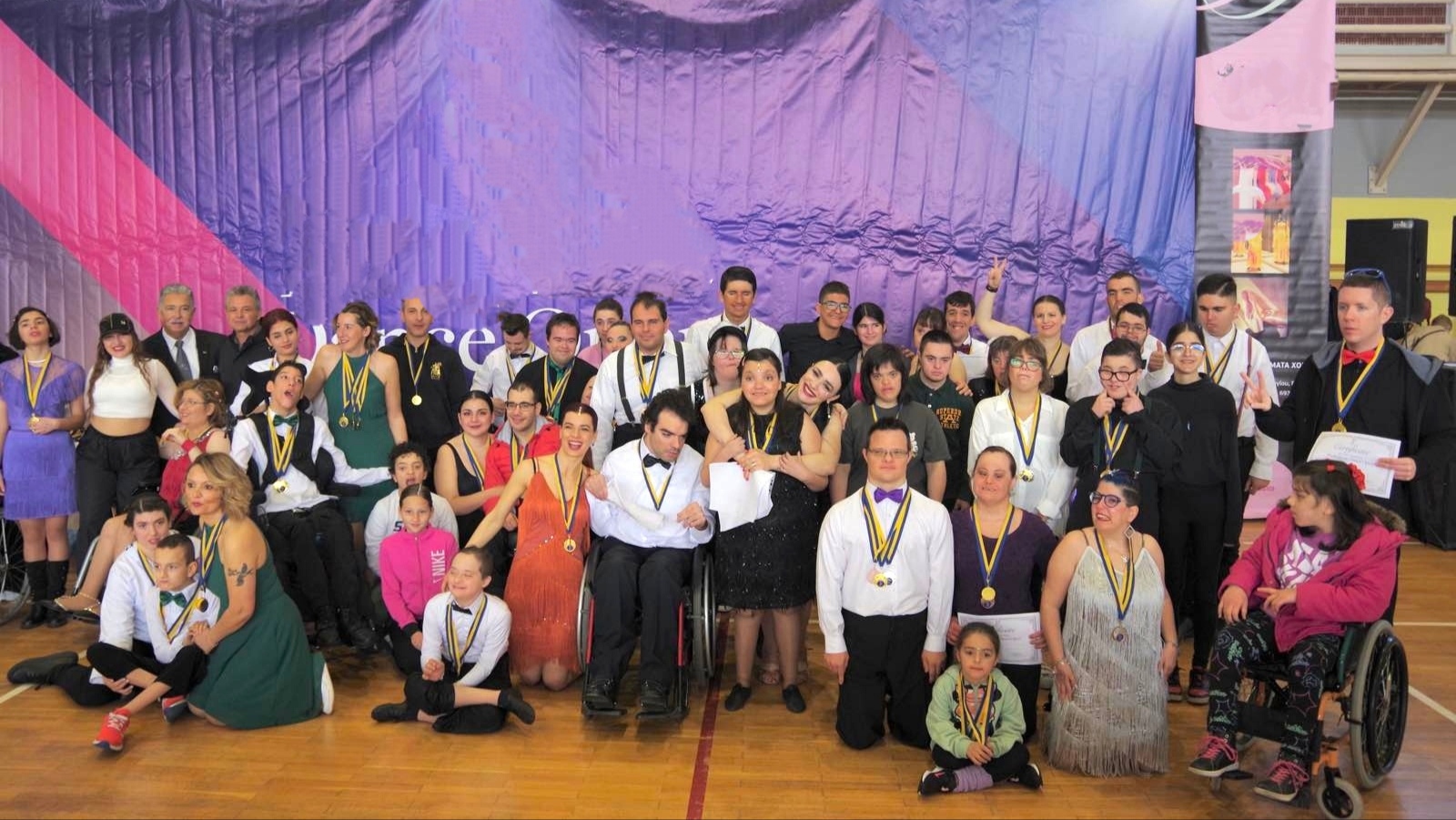 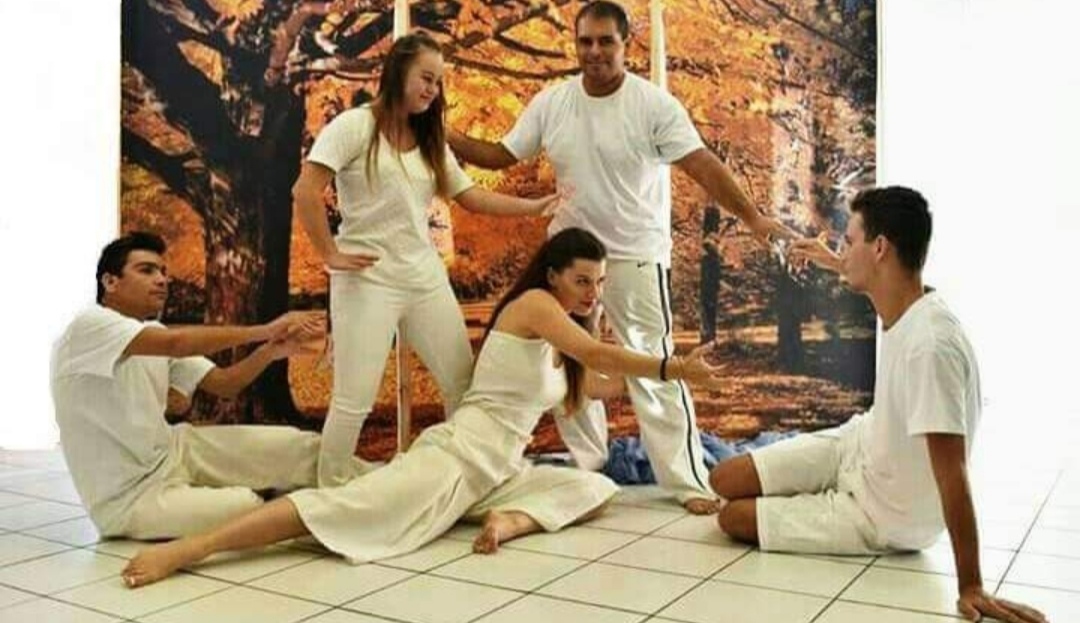 ΟΜΑΔΙΚΑ ΤΜΗΜΑΤΑ
ΧΙΠ ΧΟΠ & ΣΥΓΧΡΟΝΟ
ΛΑΤΙΝ & BALLROOM
ΠΑΡΑΔΟΣΙΑΚΟΙ ΧΟΡΟΙ
FREESTYLE SHOWDANCE
ΠΑΙΔΙΚΟ ΤΜΗΜΑ
ΑΡΧΑΡΙΟ ΤΜΗΜΑ
ΠΡΟΧΩΡΗΜΕΝΟ ΤΜΗΜΑ
ΑΓΩΝΙΣΤΙΚΑ ΤΜΗΜΑΤΑ
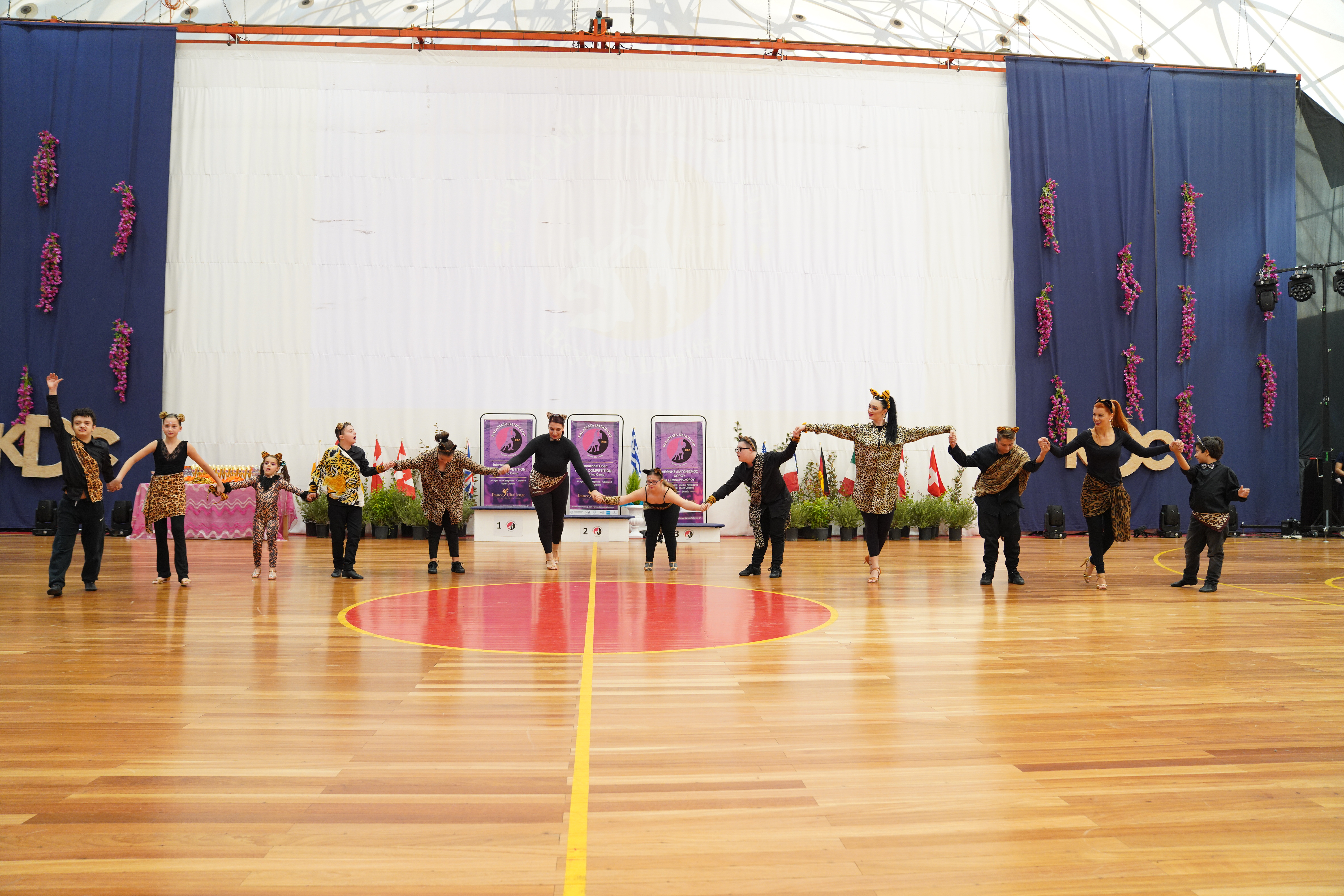 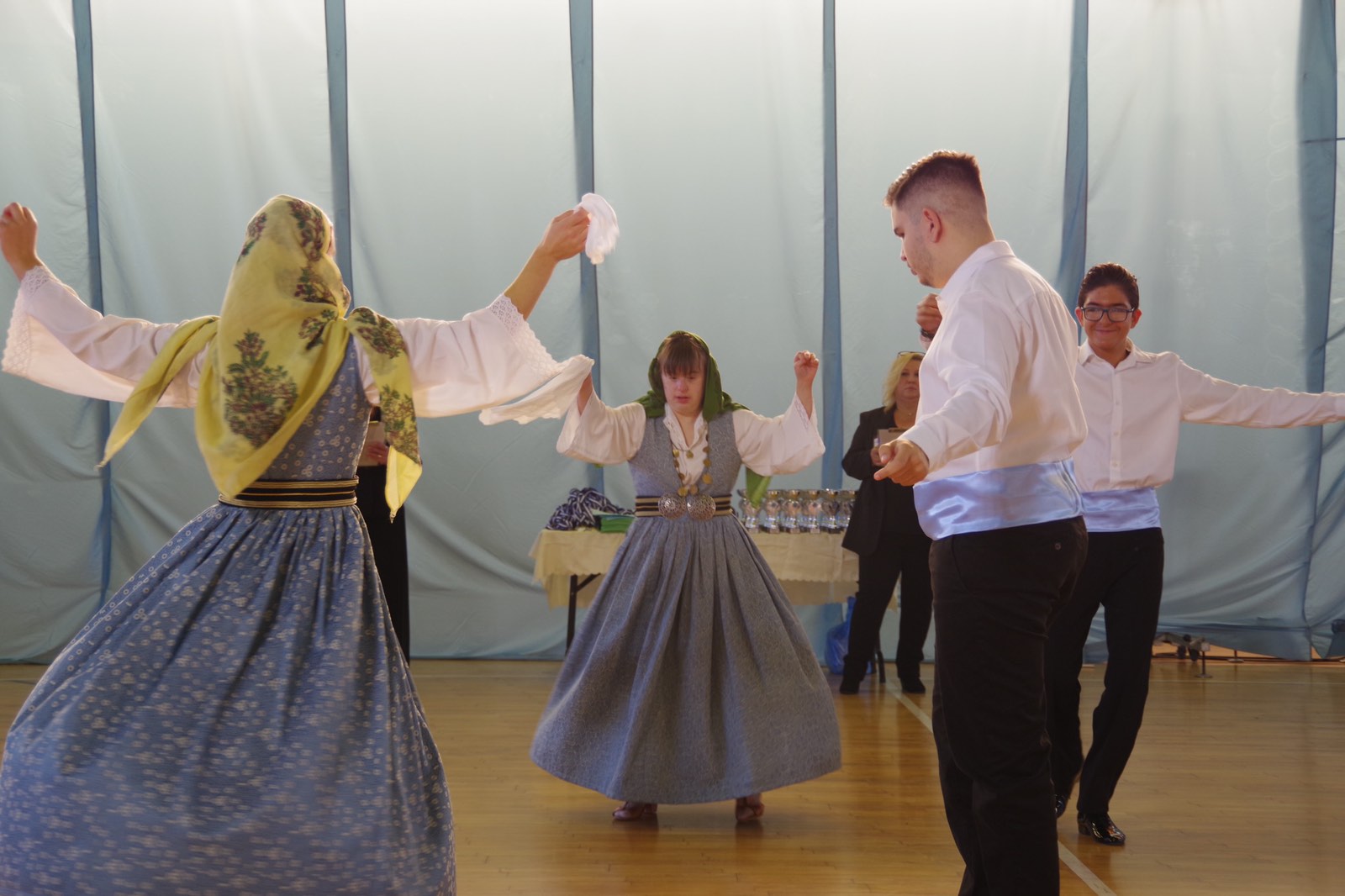 ΑΤΟΜΙΚΑ ΜΑΘΗΜΑΤΑ
ΔΙΑΡΚΕΙΑ
30’
60’

ΕΙΔΗ ΧΟΡΟΥ
ΛΑΤΙΝ
ΧΙΠ ΧΟΠ
ΣΥΓΧΡΟΝΟ
FREESTYLE
ΜΠΑΛΕΤΟ
ΠΑΡΑΔΟΣΙΑΚΟΥΣ ΧΟΡΟΥΣ
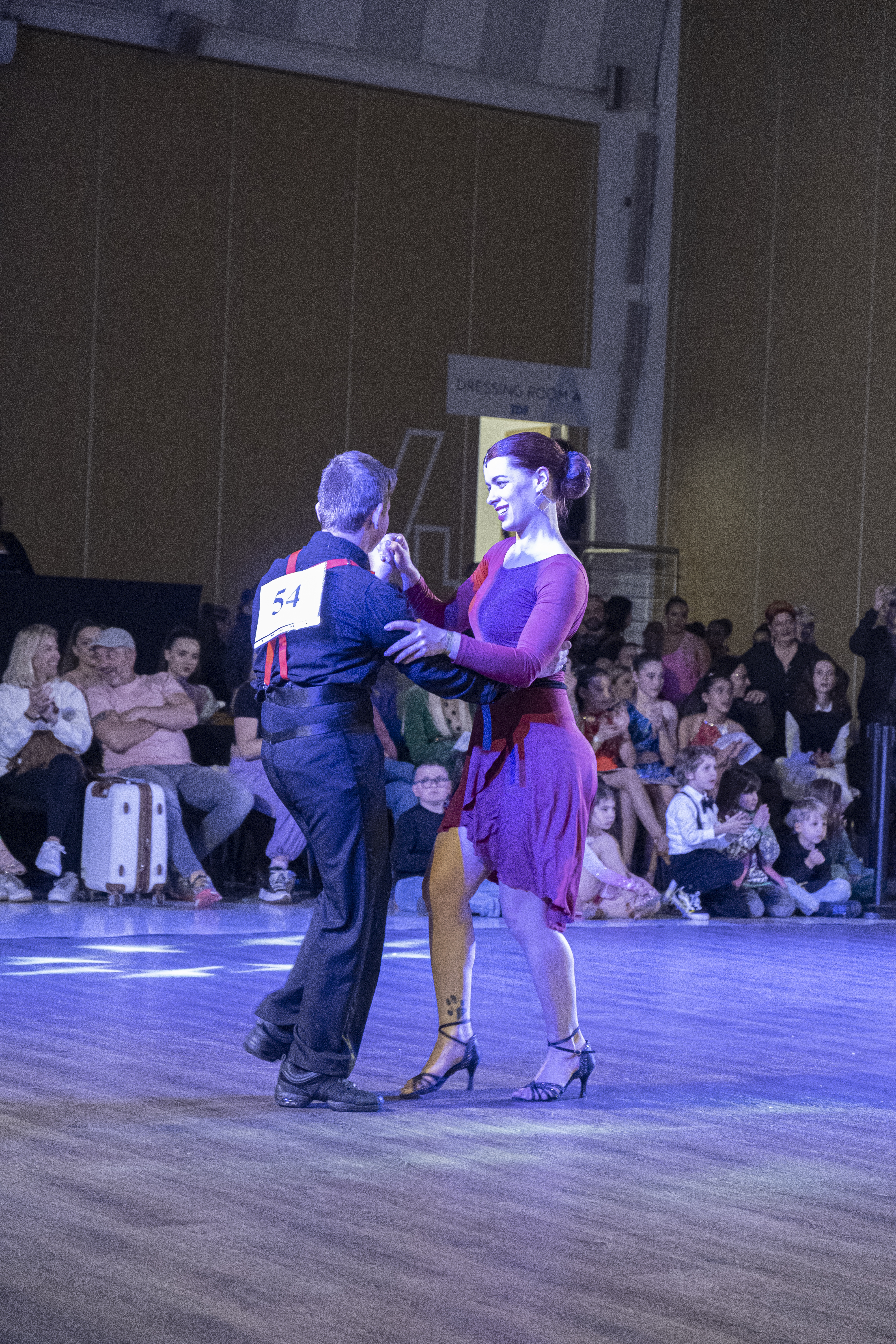 ΖΕΥΓΑΡΙΑ
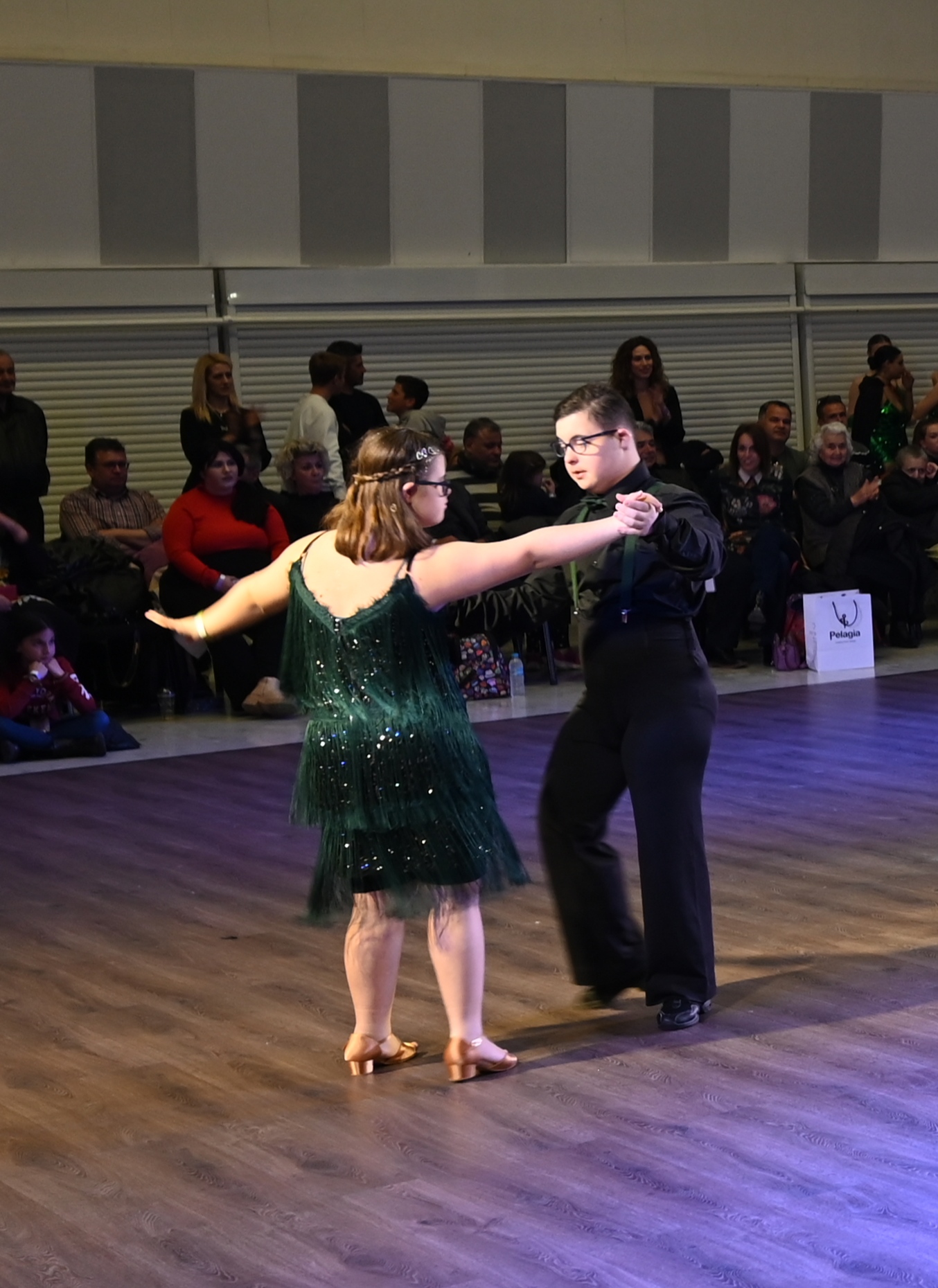 ΑΓΩΝΙΣΤΙΚΟ ΧΟΡΟΣ ΣΕ ΖΕΥΓΑΡΙΑ
ΛΑΤΙΝ, BALLROOM, ΣΥΓΧΡΟΝΟ ΚΑΙ FREESTYLE
60’ ΔΙΑΡΚΕΙΑ
ΧΟΡΟΣ ΜΕ ΑΜΑΞΙΔΙΟ
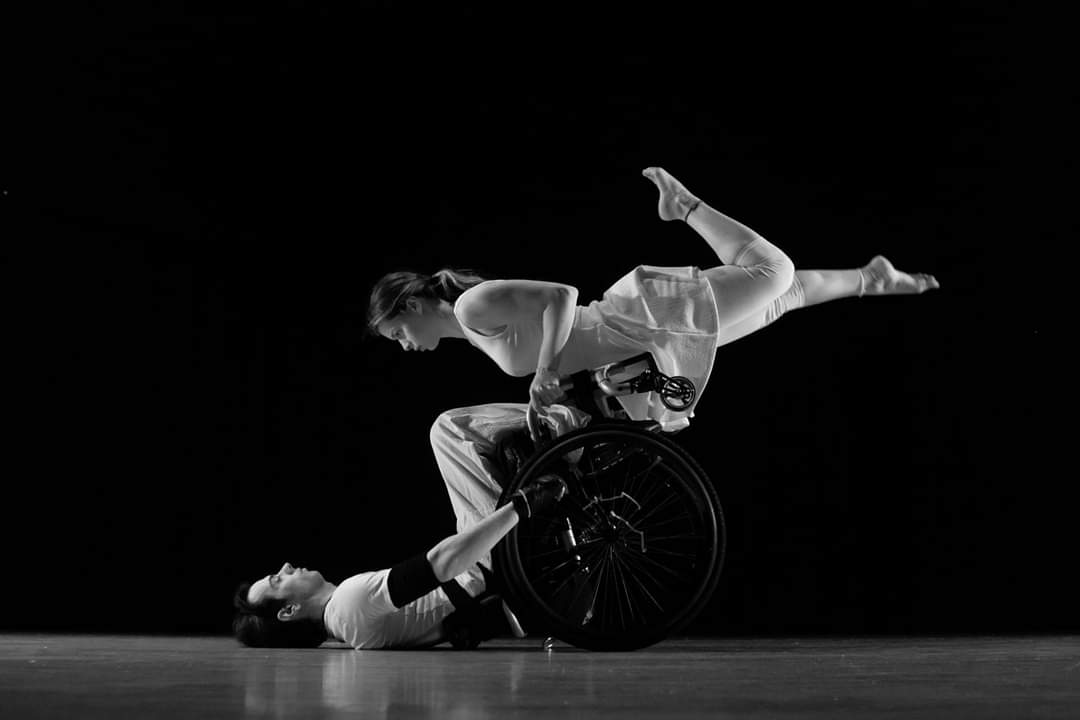 ΑΤΟΜΙΚΑ ΜΑΘΗΜΑΤΑ
ΟΜΑΔΙΚΑ ΜΑΘΗΜΑΤΑ
ΓΙΑ ΟΛΕΣ ΤΙΣ ΚΙΝΗΤΙΚΕΣ ΑΝΑΠΗΡΙΕΣ ΚΑΙ ΟΛΕΣ ΤΙΣ ΗΛΙΚΙΕΣ
ΓΟΝΕΑΣ ΚΑΙ ΠΑΙΔΙ
ΑΤΟΜΙΚΑ ΜΑΘΗΜΑΤΑ
ΟΜΑΔΙΚΑ ΜΑΘΗΜΑΤΑ
ΟΛΑ ΤΑ ΕΙΔΗ ΧΟΡΟΥ
ΟΛΕΣ ΟΙ ΗΛΙΚΙΕΣ
ΘΕΡΑΠΕΥΤΙΚΟΣ ΧΟΡΟΣ
ΑΤΟΜΙΚΑ ΜΑΘΗΜΑΤΑ 30’
ΓΙΑ ΟΛΕΣ ΤΙΣ ΗΛΙΚΙΕΣ 
ΓΙΑ ΑΝΑΠΤΥΞΙΑΚΕΣ, ΝΟΗΤΙΚΕΣ ΚΑΙ ΚΙΝΗΤΙΚΕΣ ΔΥΣΚΟΛΙΕΣ
ΜΟΥΣΙΚΟΚΙΝΗΤΙΚΗ
ΑΙΣΘΗΤΗΡΙΑΚΕΣ ΑΣΚΗΣΕΙΣ
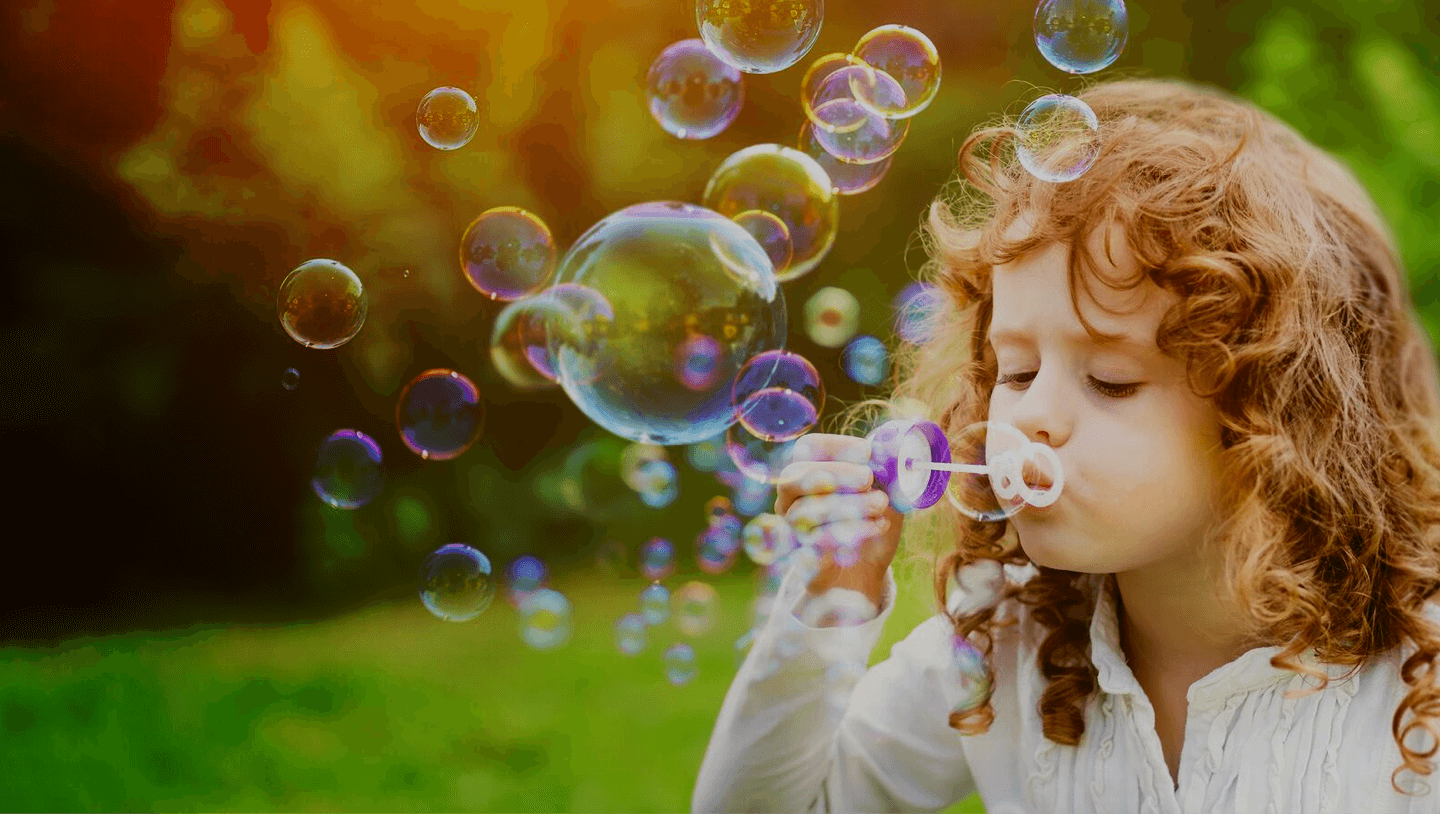 ΘΕΑΤΡΟ
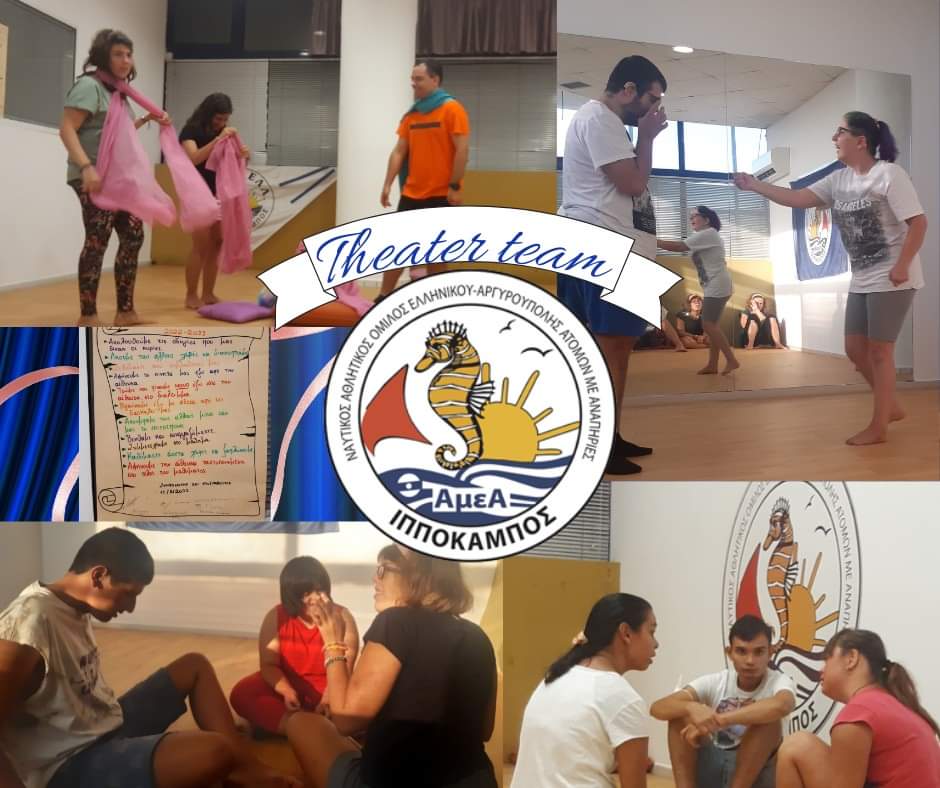 ΟΜΑΔΙΚΑ ΤΜΗΜΑΤΑ 2h
ΘΕΑΤΡΙΚΟ ΠΑΙΧΝΙΔΙ
ΑΥΤΟΣΧΕΔΙΑΣΜΟΣ
ΘΕΑΤΡΙΚΕΣ ΠΑΡΑΣΤΑΣΕΙΣ
ΤΡΑΓΟΥΔΙ
ΟΜΑΔΙΚΑ ΤΜΗΜΑΤΑ 1h
ΕΛΛΗΝΙΚΟ ΡΕΠΕΡΤΟΡΙΟ
ΕΝΤΕΧΝΟ ΚΑΙ ΛΑΪΚΟ
ΕΛΛΗΝΙΚΗ ΡΟΚ
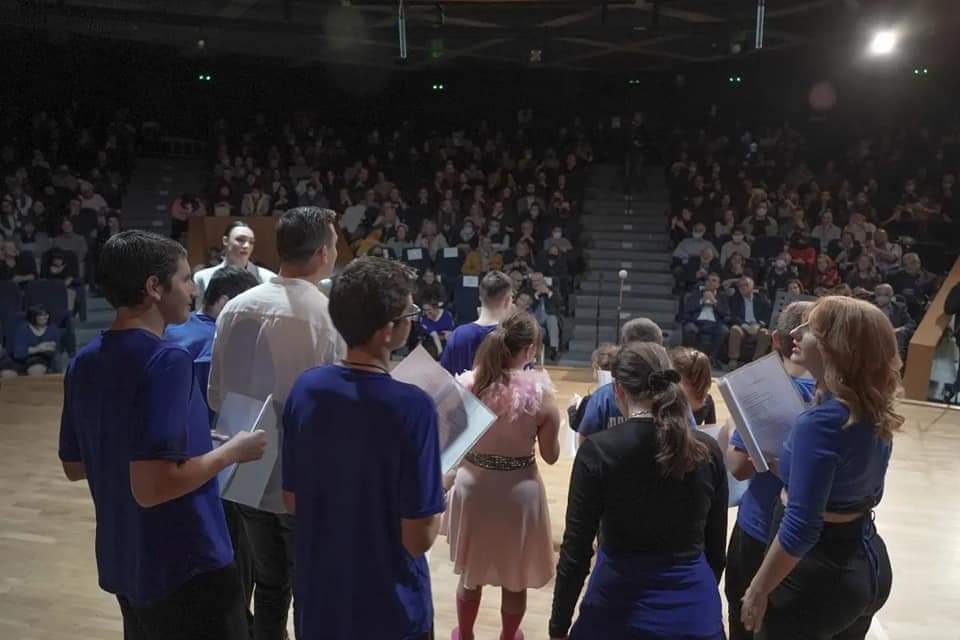 Αρμονιο
ΑΤΟΜΙΚΑ ΜΑΘΗΜΑΤΑ
30΄
45’
ΛΟΙΠΕΣ ΔΡΑΣΗΡΙΟΤΗΤΕΣ
ΚΟΙΝΩΝΙΚΟΠΟΙΗΣΗ
SUMMER CAMP
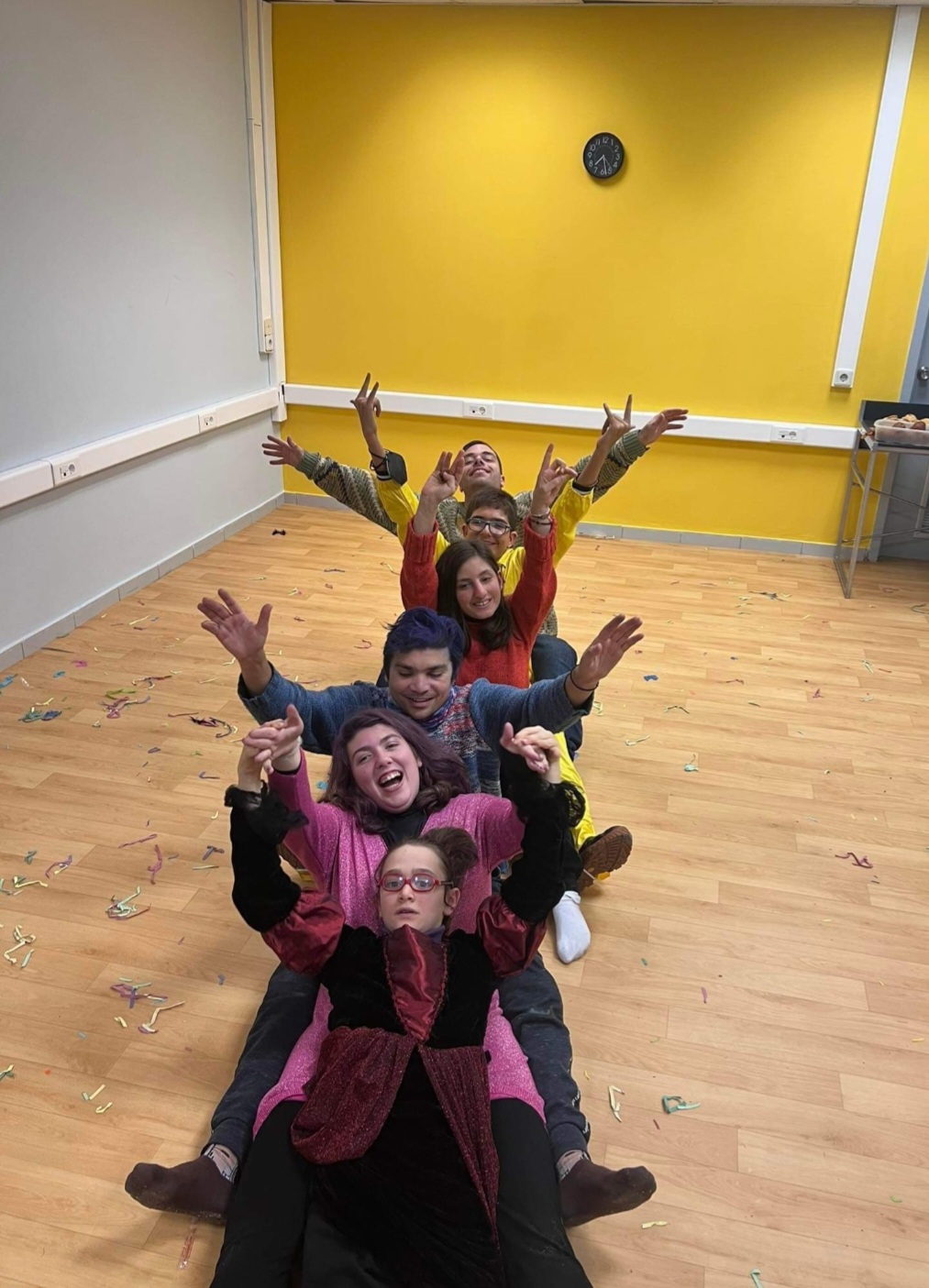 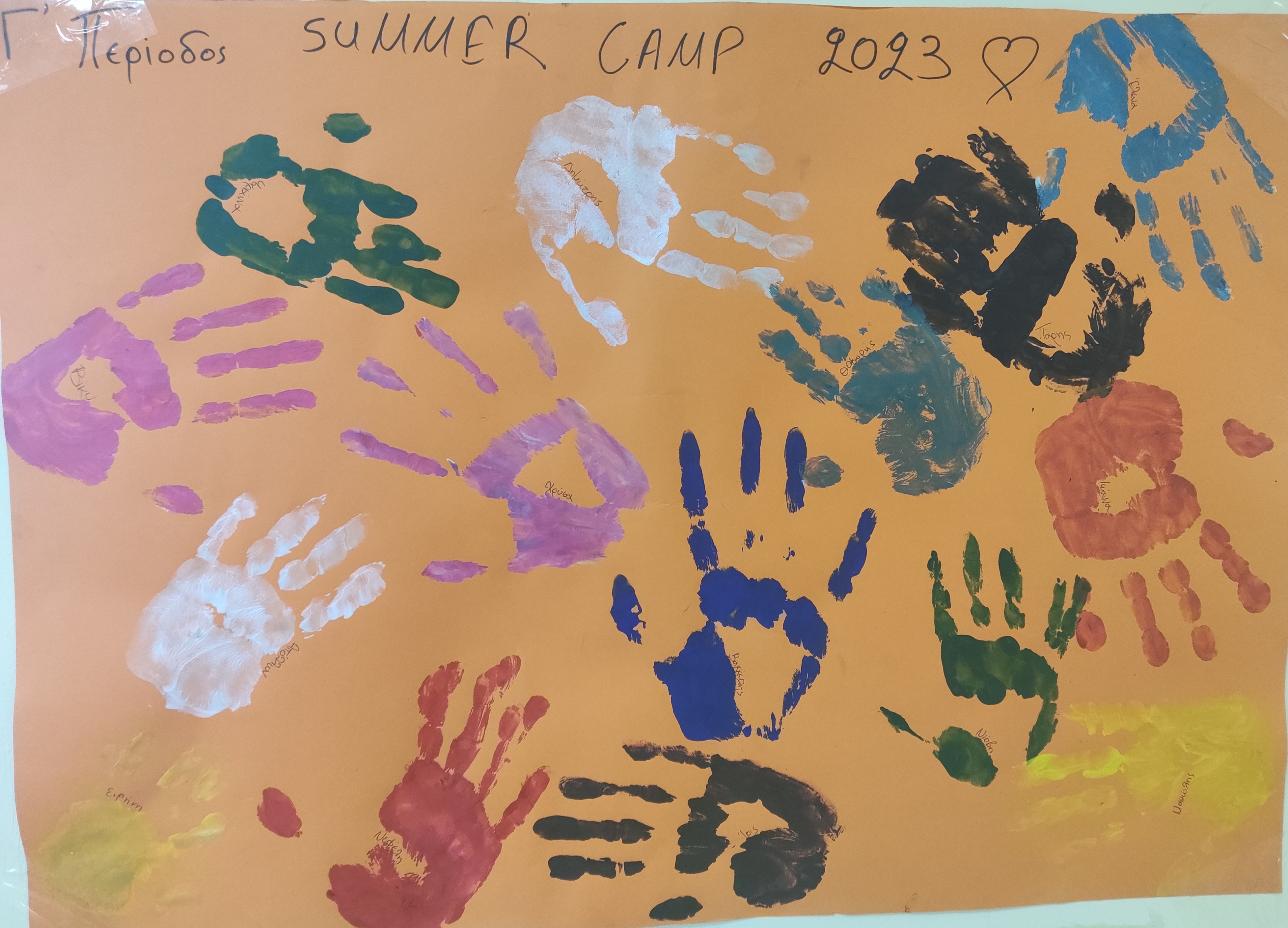 ΕΥΧΑΡΙΣΤΩ ΠΟΛΥ!